বিসমিল্লাহির রাহমানির রাহিম
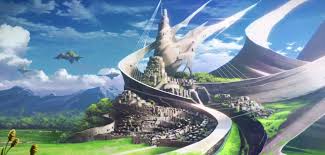 স্বাগতম
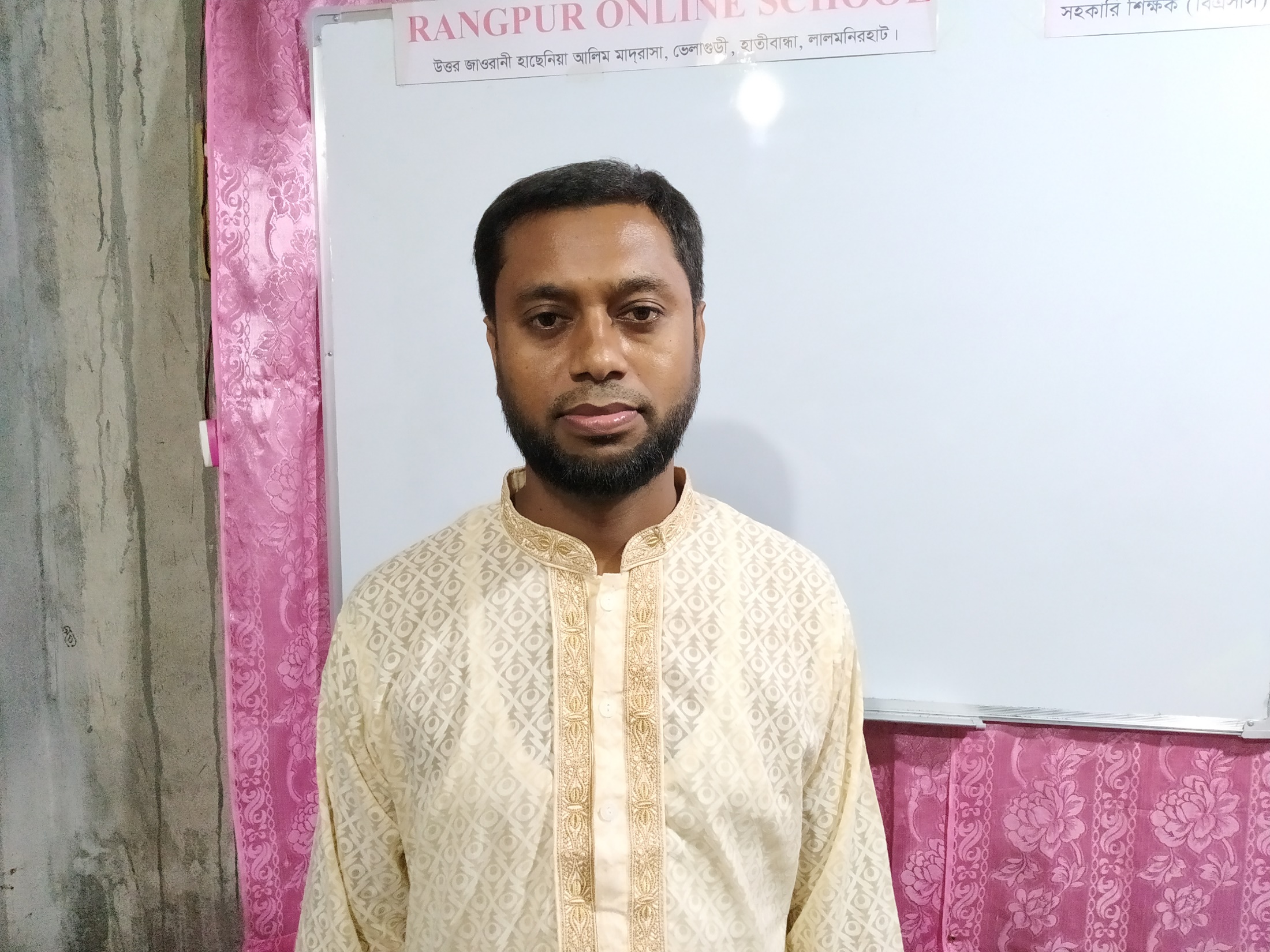 মোঃ আবু তাহের 
সহঃ শিক্ষক(বি এসসি)
উত্তর জাওরানী হাছেনীয়া আলিম মাদ্রাসা।
ভেলাগুড়ি,হাতীবান্ধা, লালমনিরহাট
আজকের পাঠ
পরমানুর গঠন
পাঠ শেষে আমরা বলতে পারবো-
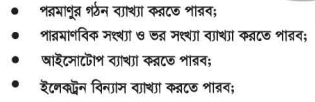 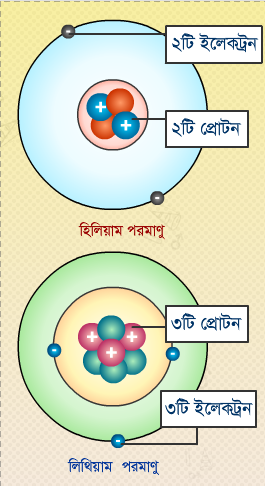 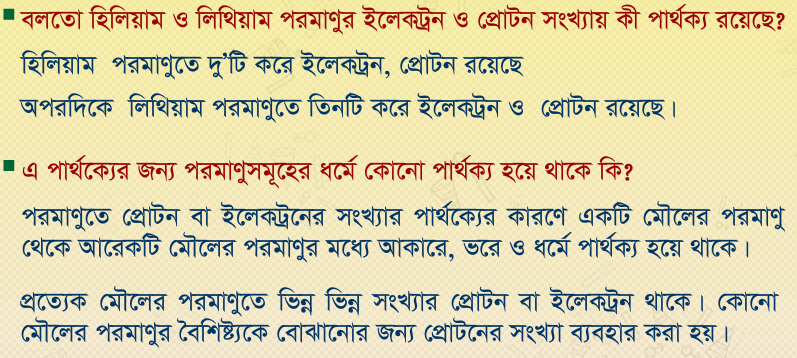 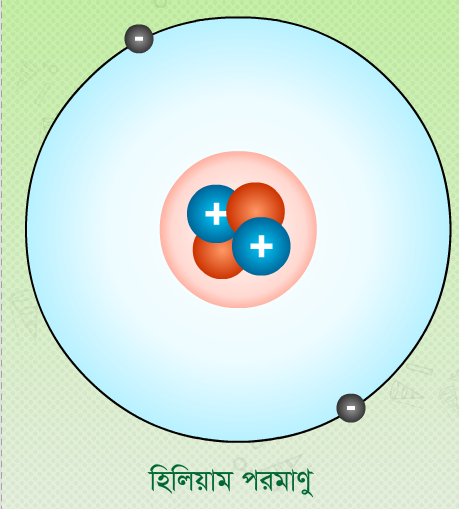 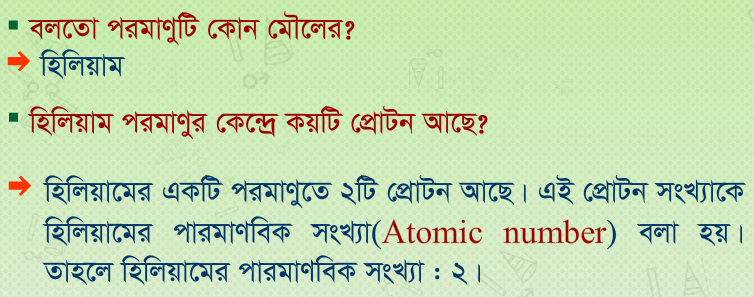 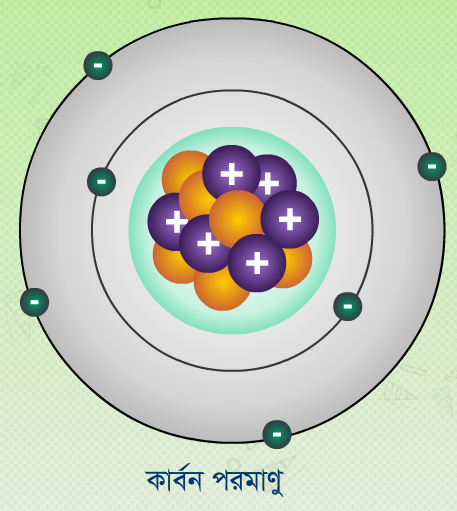 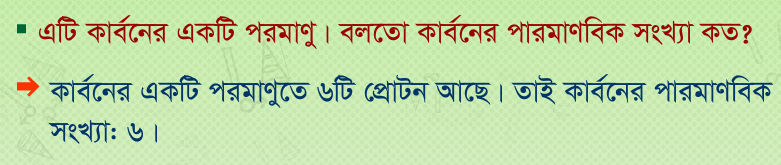 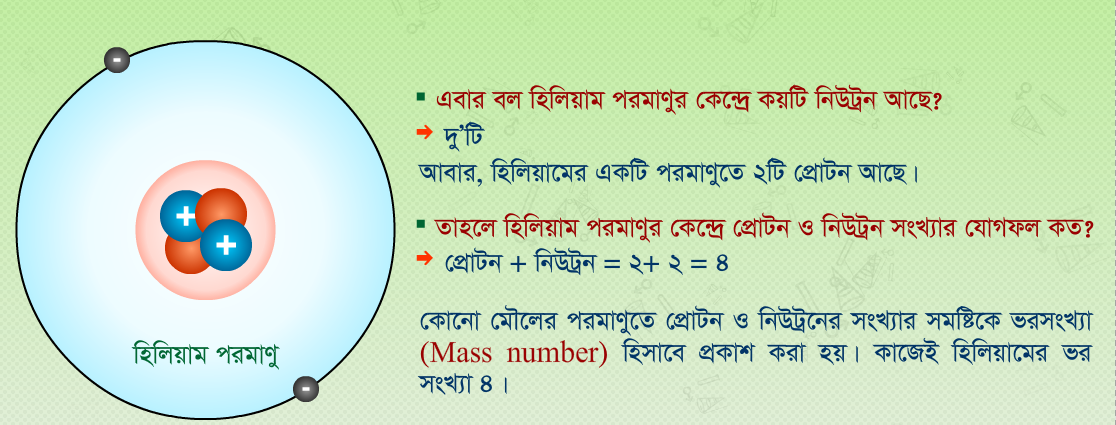 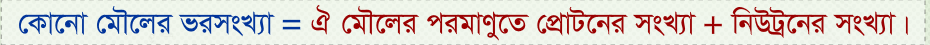 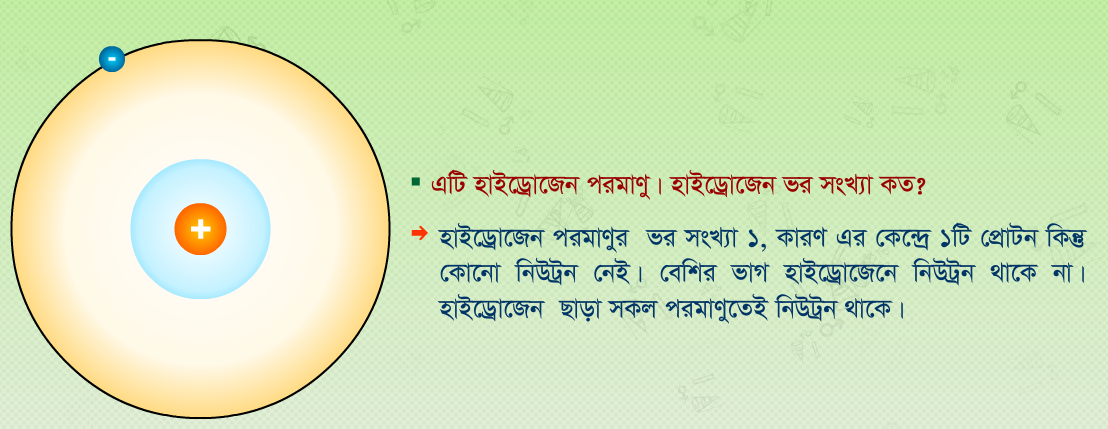 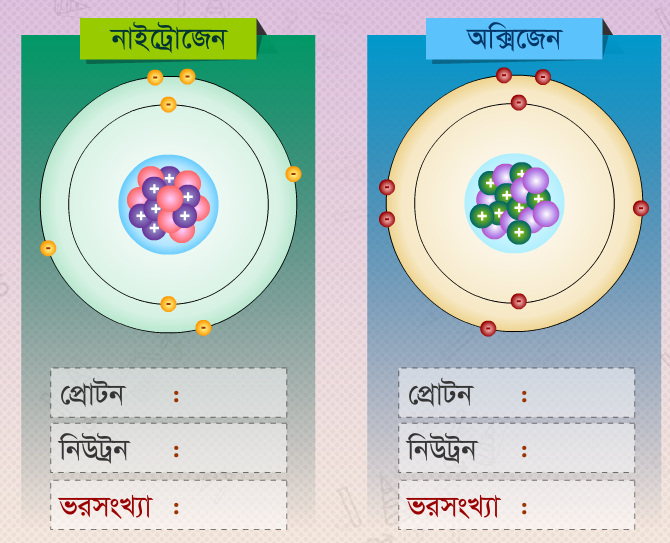 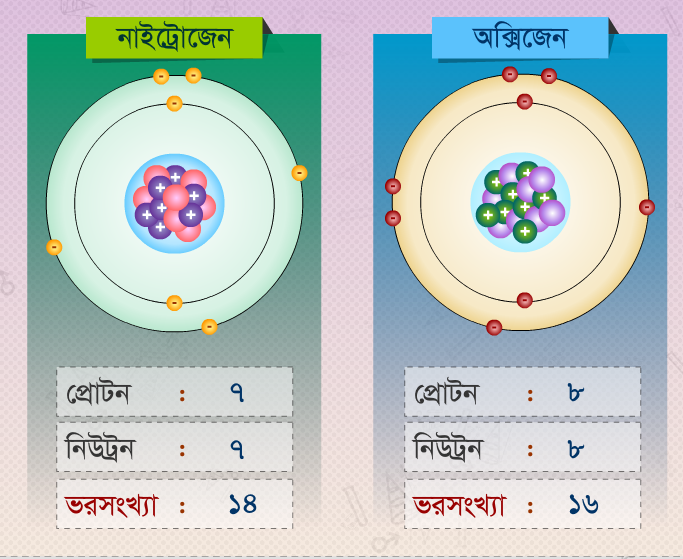 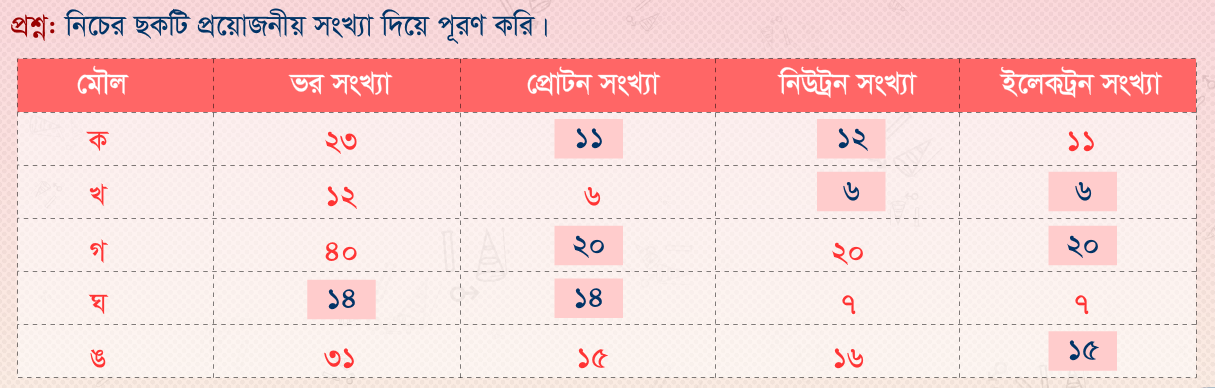 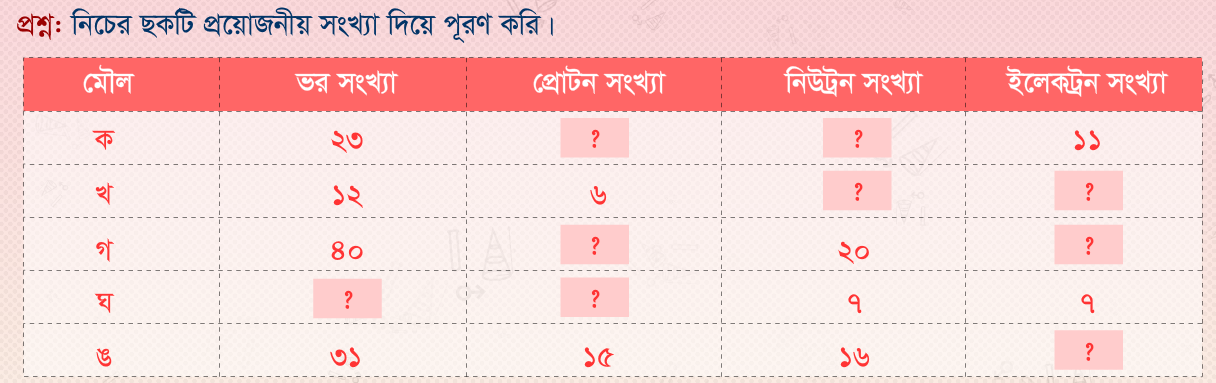 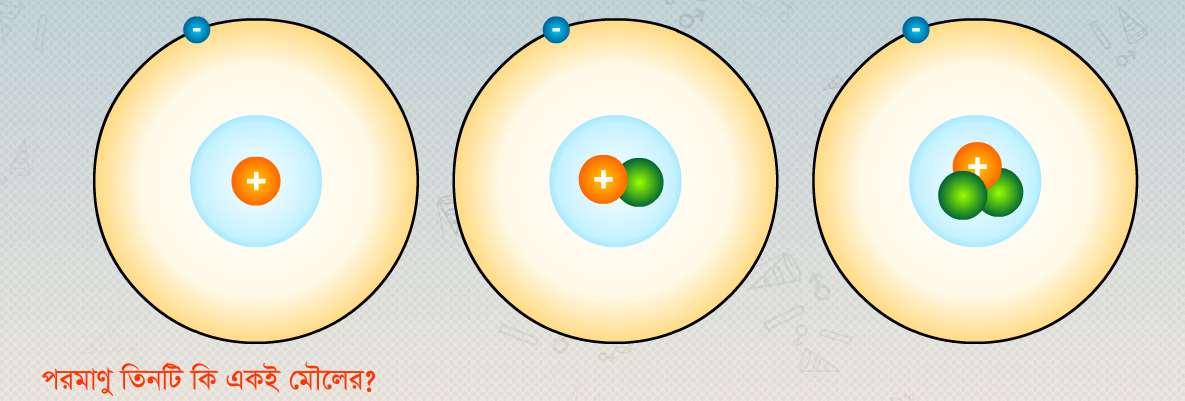 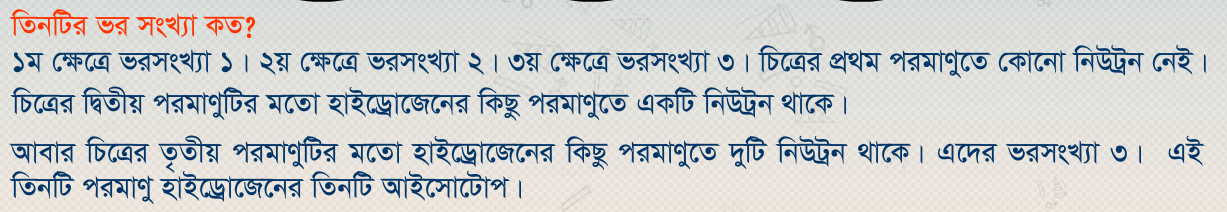 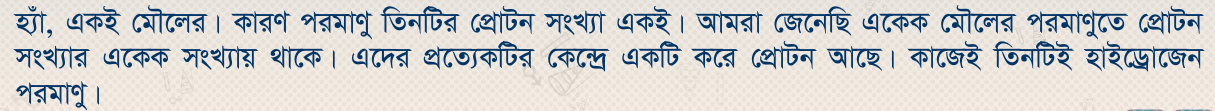 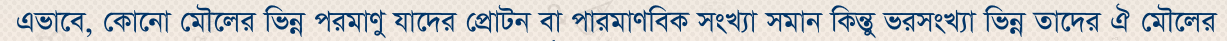 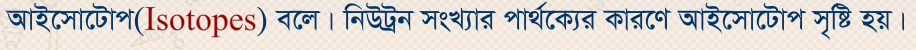 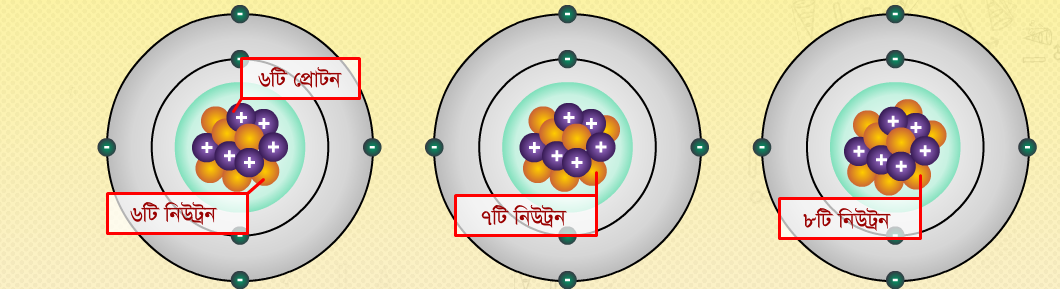 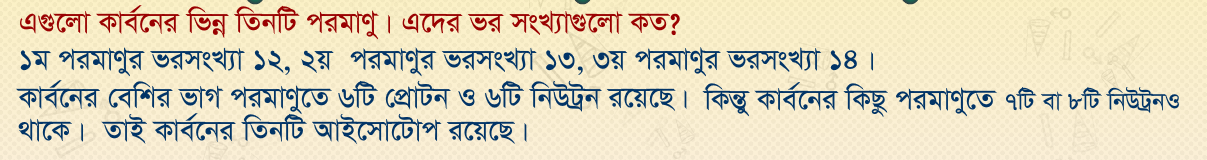 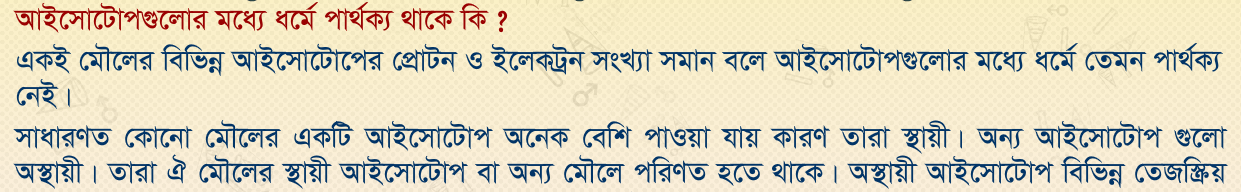 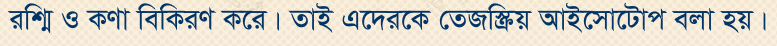 ধন্যবাদ সবাই কে
পরবর্তী ক্লাশ দেখার আমন্ত্রন রইল